FINANSFORBUNDET
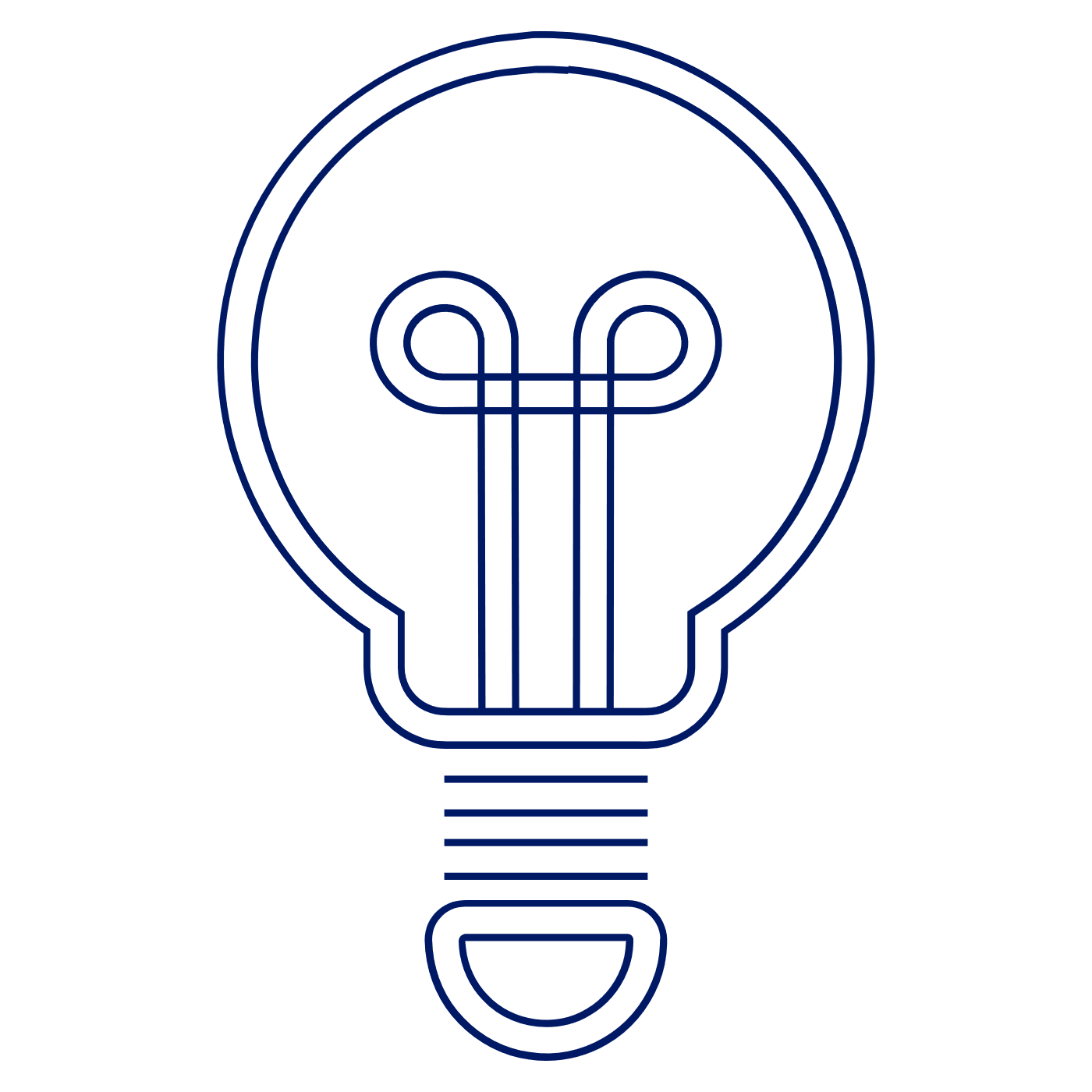 INTRODUCTION
More than a trade union
The financial sector – also IT
Your management and we collaborate
> 75% are members
COLLECTIVE AGREEMENT
Support 
Good terms and conditions 
Standing together
Negotiators and lawyers 

This work, and more, is financed by your membership fee
A KIND OF INSURANCE POLICY
If something goes wrong 
Life jacket
Advisers and consultants
Severance packages
Support getting the next job

At no extra cost – because this is included in your membership fee
HELPING YOU
Not a member = no help
Difficult for other trade unions 
Your management and Finansforbundet collaborate 
Hiring an external lawyer is expensive
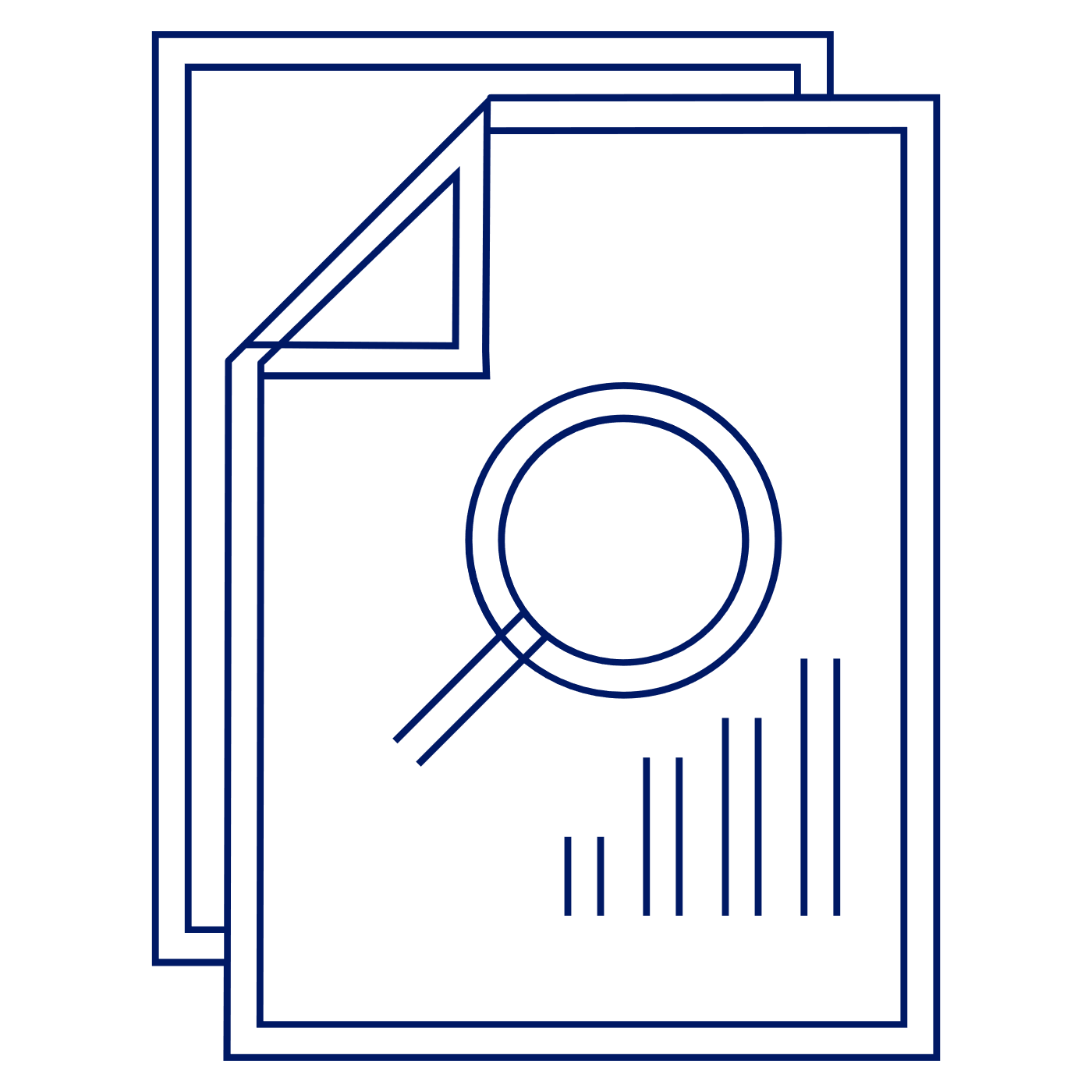 COLLECTIVE AGREEMENT
Strong collective agreement
Backed by many 
Your workplace cares  
ORGANIC label and orderly conditions
BENEFITS OF COLLECTIVE AGREEMENTS
Collective agreements have many benefits
You might not think of it 
You might take it for granted

But you won’t necessarily get the below benefits elsewhere: 

5 extra dependants’ leave days (personal days)
3 extra days off 
a holiday supplement of 3.25% (1% is required by law)

If your annual salary is DKK 600,000, this example corresponds almost to DKK 40,000 extra before tax EVERY YEAR.
UNION REPRESENTATIVE
Unique agreement on local union representatives
They are close to you and understand the collective agreement 
Connecting link and voice of the members
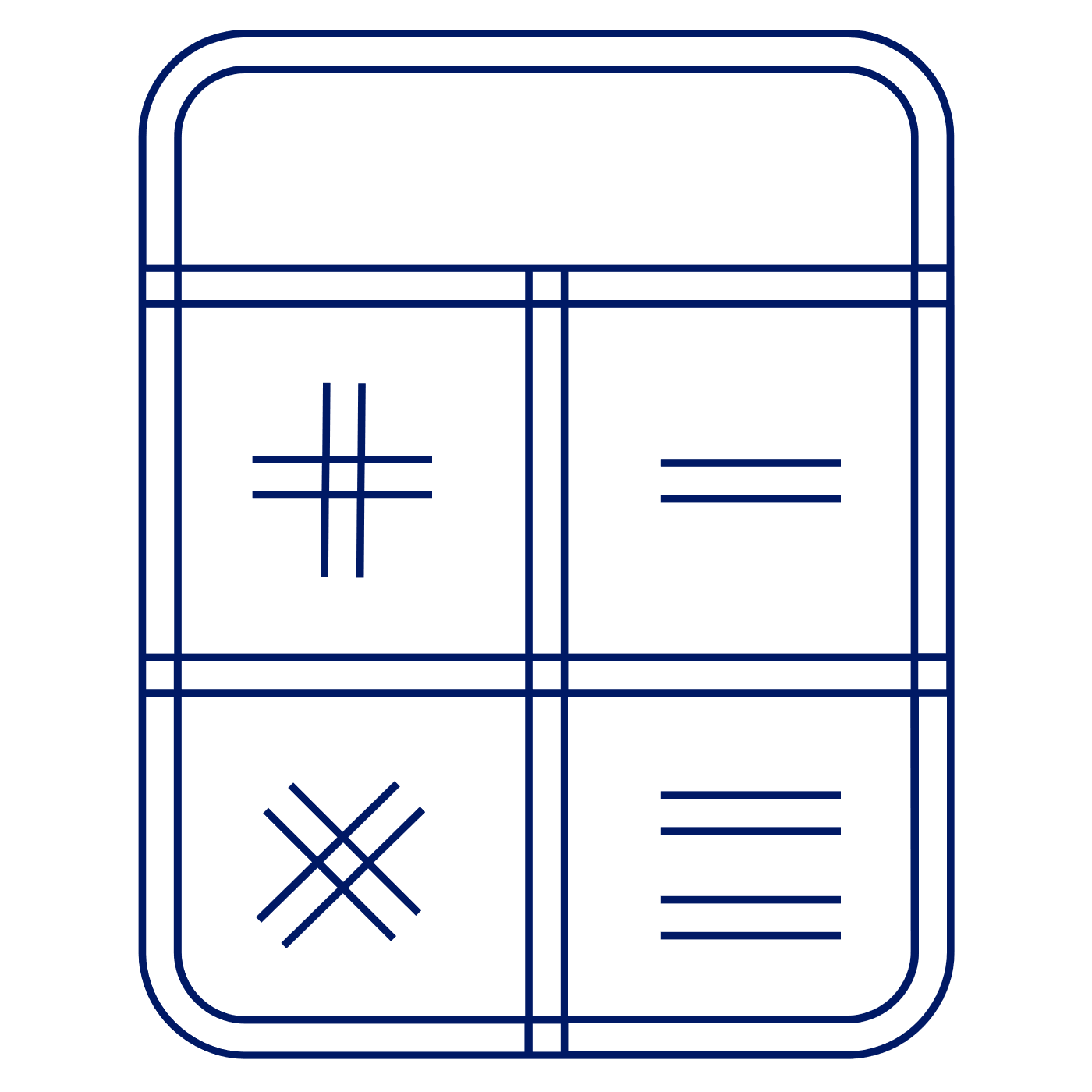 BENEFITS OF COLLECTIVE AGREEMENTS
Dental and health insurance
Funds for courses and training 
Because we are many
If there is little backing, it gets difficult  
Your support is essential
MEMBERSHIP BENEFITS
Courses
Events
Insurance
Holiday homes
Discounts
Networking 
And much more
MEMBERSHIP FEE
After tax = 1 café latte a week at a café
Thank you for being a member 
Your support is important
Not a member? Book us for a no-obligation talk at invitation@finansforbundet.dk